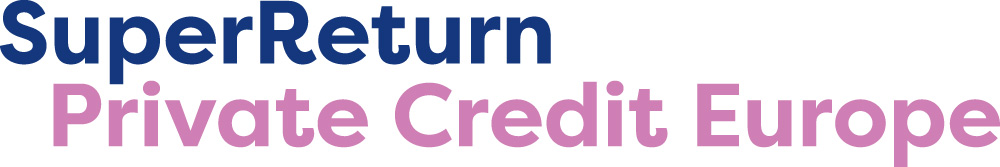 10-12 March 2025
c/o Leonilde Marques
Royal Lancaster London
Lancaster Terrace
London
W2 2TY
Your name
Company name
Meeting Space name
Box XX of XX
Your contact number